BÀI 4
LUYỆN TẬP GÕ HÀNG PHÍM SỐ
7/1/2023
1
Tin học lớp 4_NXB ĐH Vinh_Kiến tạo công dân toàn cầu
Bước đầu gõ được các phím trên hàng phím số đúng cách.
Sử dụng được phần mềm để luyện tập gõ hàng phím số.
7/1/2023
2
Tin học lớp 4_NXB ĐH Vinh_Kiến tạo công dân toàn cầu
LUYỆN TẬP
7/1/2023
3
Tin học lớp 4_NXB ĐH Vinh_Kiến tạo công dân toàn cầu
SỬ DỤNG PHẦN MỀM RAPIDTYPING ĐỂ 
LUYỆN TẬP GÕ HÀNG PHÍM SỐ
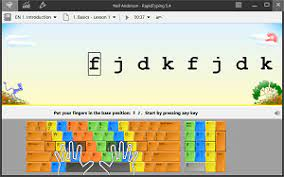 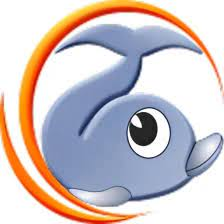 7/1/2023
Tin học lớp 4_NXB ĐH Vinh_Kiến tạo công dân toàn cầu
4
SỬ DỤNG PHẦN MỀM RAPIDTYPING ĐỂ 
LUYỆN TẬP GÕ HÀNG PHÍM SỐ
TAY PHẢI
TAY TRÁI
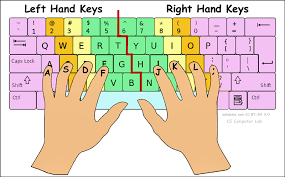 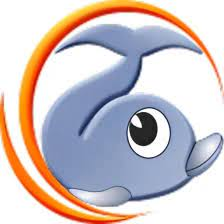 7/1/2023
Tin học lớp 4_NXB ĐH Vinh_Kiến tạo công dân toàn cầu
5
LUYỆN TẬP GÕ HÀNG PHÍM SỐ
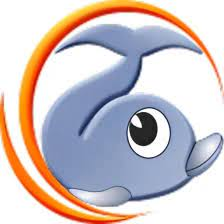 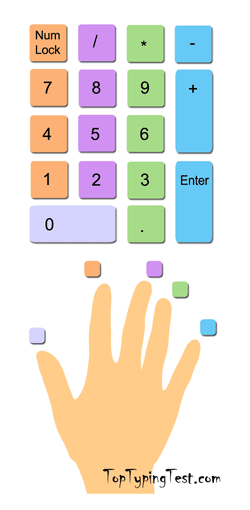 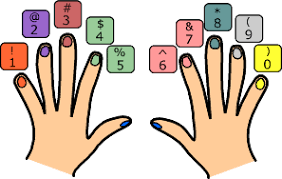 7/1/2023
Tin học lớp 4_NXB ĐH Vinh_Kiến tạo công dân toàn cầu
6
GHI NHỚ
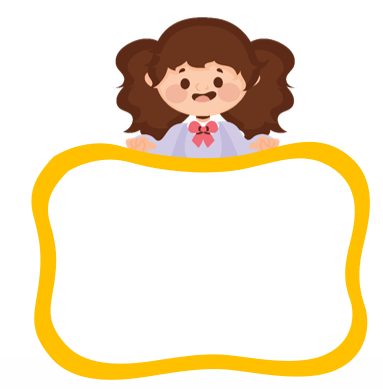 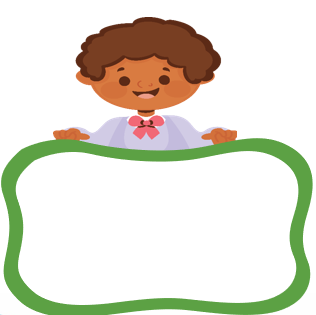 Khi luyện tập gõ bàn phím với phần mềm RapidTyping:
+ Chọn trình độ người luyện tập phù hợp;
+ Chọn hàng phím cần luyện tập;
+ Luyện tập lần lượt, đầy đủ các bài trong mỗi trình độ;
+ Kiên trì luyện tập.
Phần mềm RapidTyping giúp em luyện tập gõ bàn phím thuận tiện và hiệu quả.
7/1/2023
Tin học lớp 4_NXB ĐH Vinh_Kiến tạo công dân toàn cầu
7